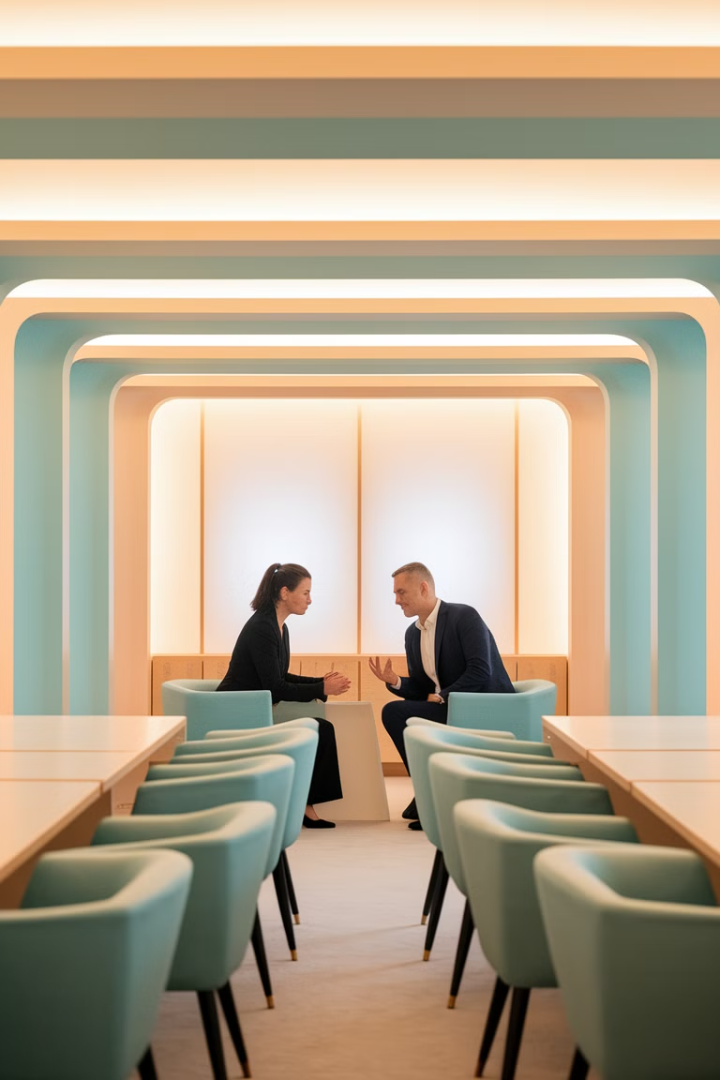 Executive-Level Mentorship: 
Finding, Nurturing, 
and Becoming a Mentor
Mentorship is crucial for leadership development, especially at the executive level. Having a mentor provides guidance and career advancement. Being a mentor allows seasoned leaders to give back and shape the next generation.
by Kimberly Wiethoff
kW
Define Your Goals and Needs
Strategic Advice
Leadership Development
Industry Insights
Career Advancement
Are you looking for strategic advice to enhance decision-making?
Are you interested in gaining deeper insights into your industry?
Are you aiming for career progression and advancement opportunities?
Do you seek guidance to improve your leadership skills?
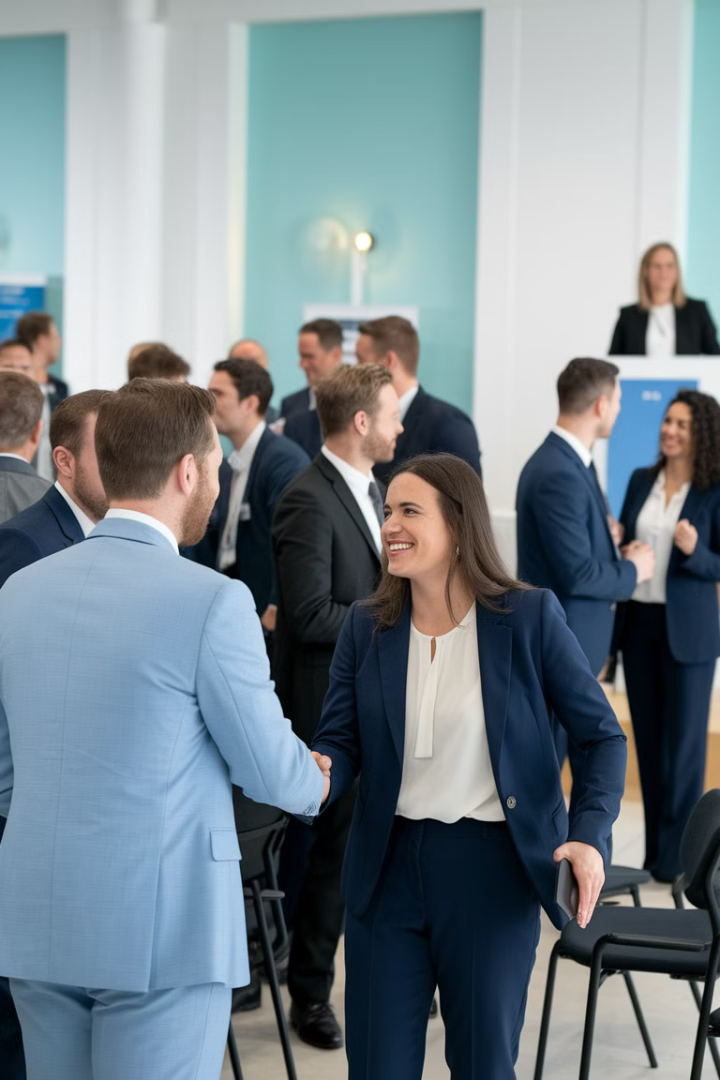 Leverage Your Network
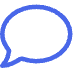 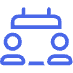 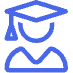 Senior Leaders
Industry Events
Leadership Programs
Connect with senior leaders in your organization for guidance.
Attend industry associations and networking events for connections.
Join executive leadership programs for mentorship opportunities.
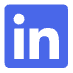 LinkedIn
Utilize LinkedIn and professional forums to find mentors.
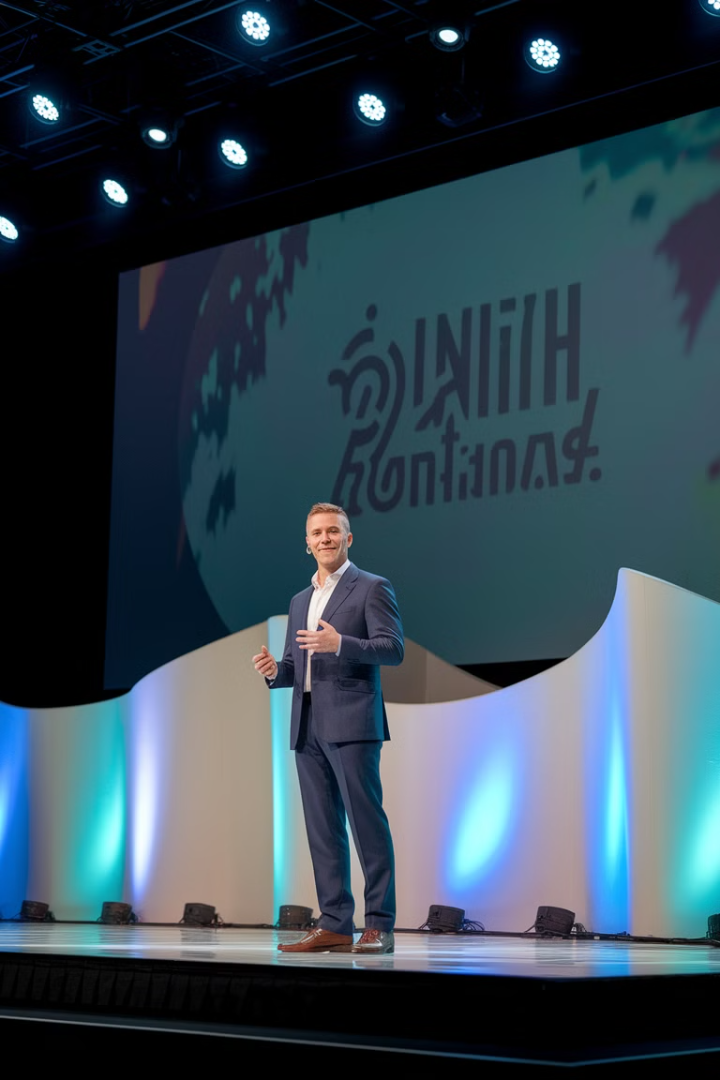 Seek Thought Leaders
Identify Achievers
1
Look for executives who have achieved what you aspire to achieve.
Follow Their Work
2
Stay updated on their publications, speeches, and industry contributions.
Engage with Content
3
Interact with their content on social media and industry platforms.
Seek Introductions
4
Use mutual connections to request introductions for mentorship.
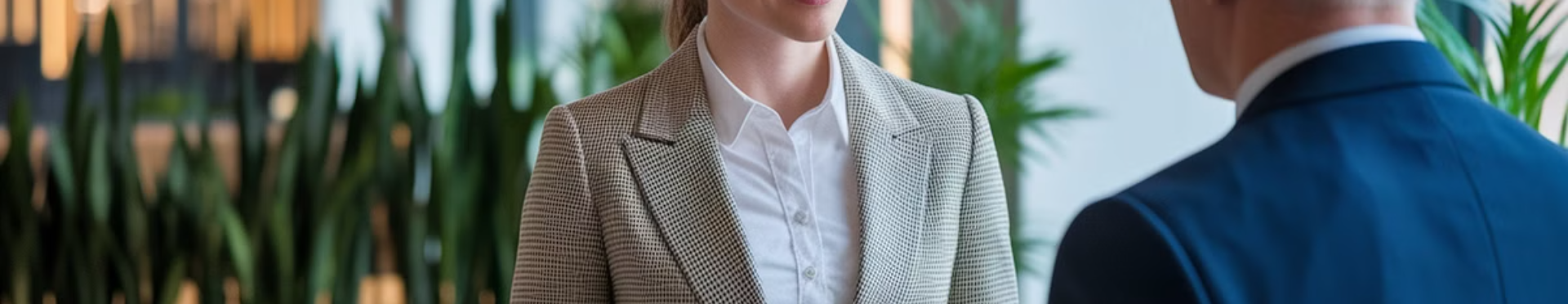 Be Proactive and Respectful
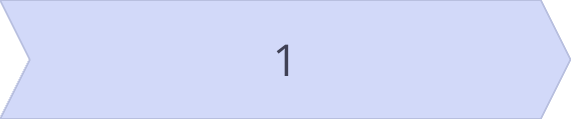 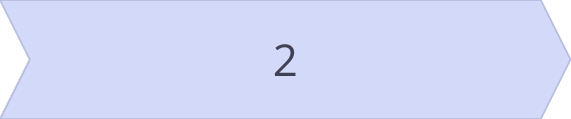 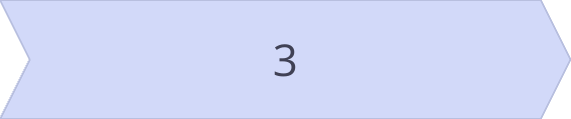 Express Admiration
Articulate Value
Simple Request
Show genuine appreciation for their accomplishments.
Explain why you seek their guidance.
Ask for a brief conversation or advice.
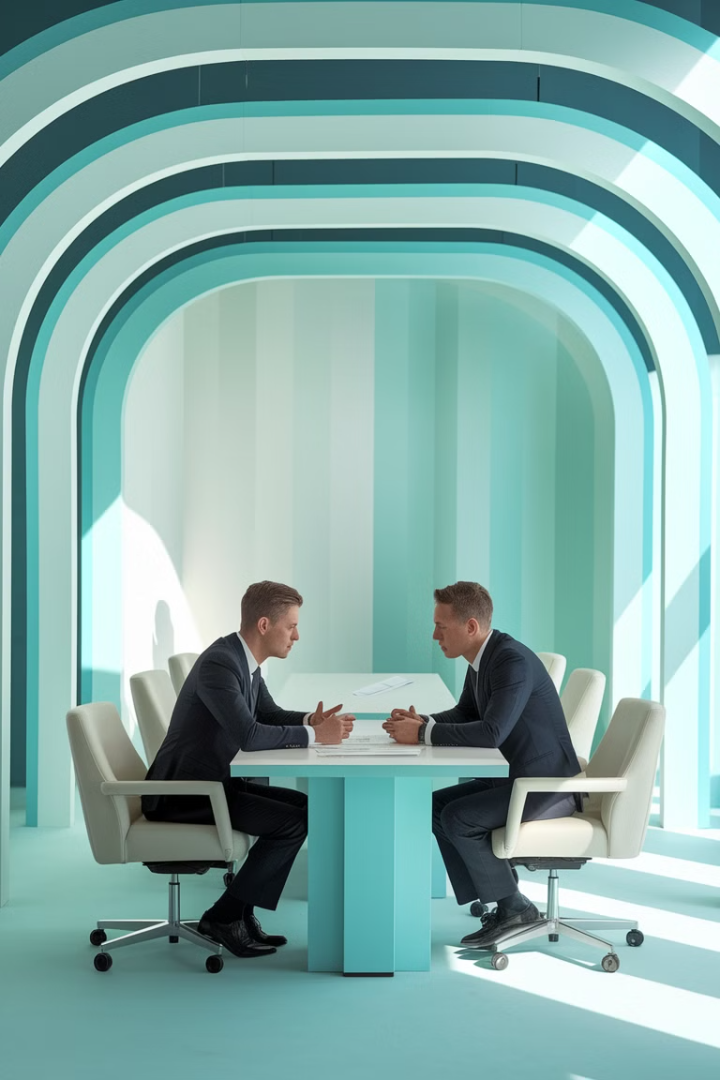 Establish Clear Expectations
Frequency
Format
Decide on monthly meetings or quarterly check-ins.
Determine if discussions will be formal or informal.
Objectives
Define key objectives for the relationship.
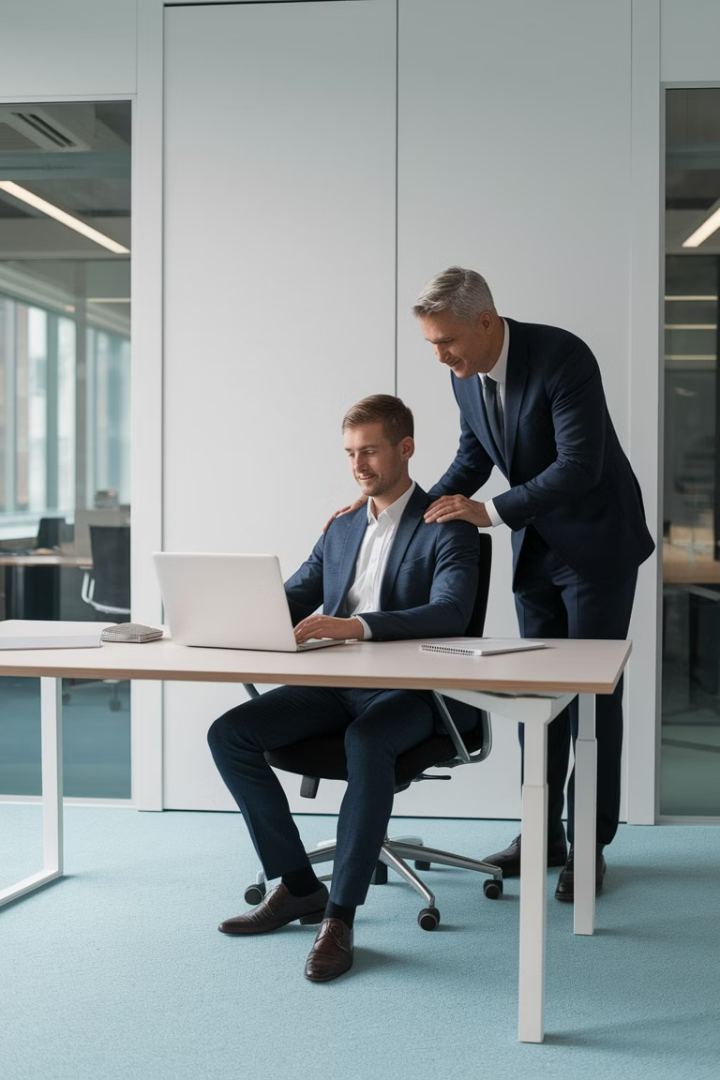 Come Prepared
Clear Agenda
1
Have a specific agenda for each meeting.
Prepare Questions
2
Formulate insightful questions in advance.
Updates on Progress
3
Provide updates on your progress and achievements.
Discussion Topics
4
Suggest relevant topics for discussion.
Listen and Implement Feedback
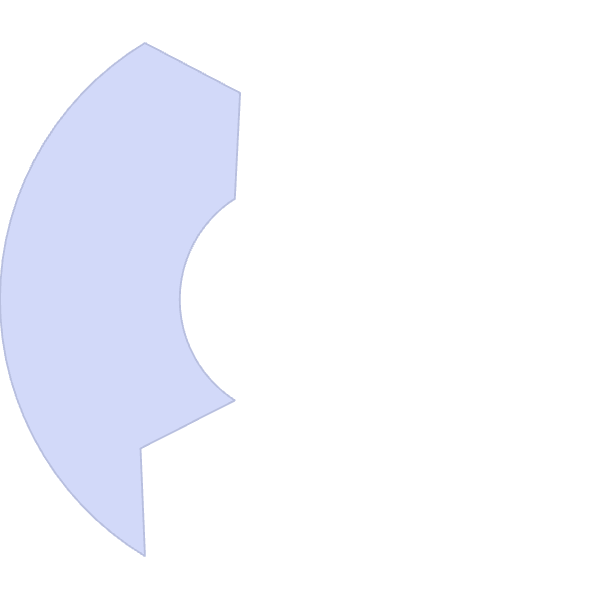 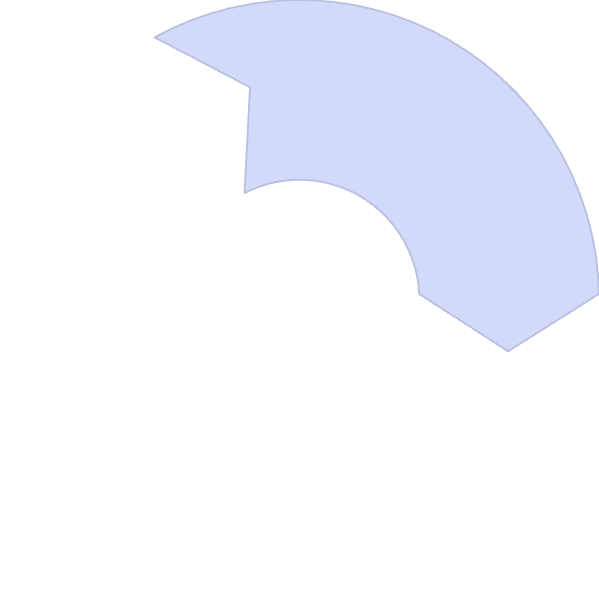 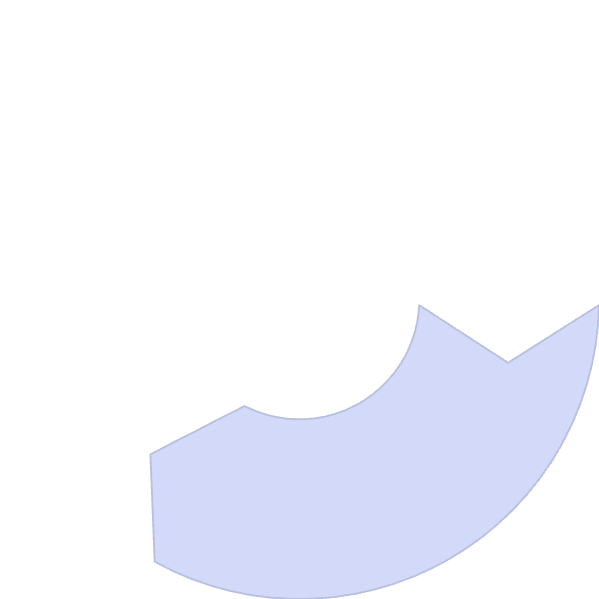 2
Apply Guidance
1
Actively Listen
Demonstrate Progress
3
Provide Value in Return
Share Trends
1
Offer industry trends.
Fresh Perspectives
2
Provide new insights.
Relevant Contacts
3
Connect with mentors.
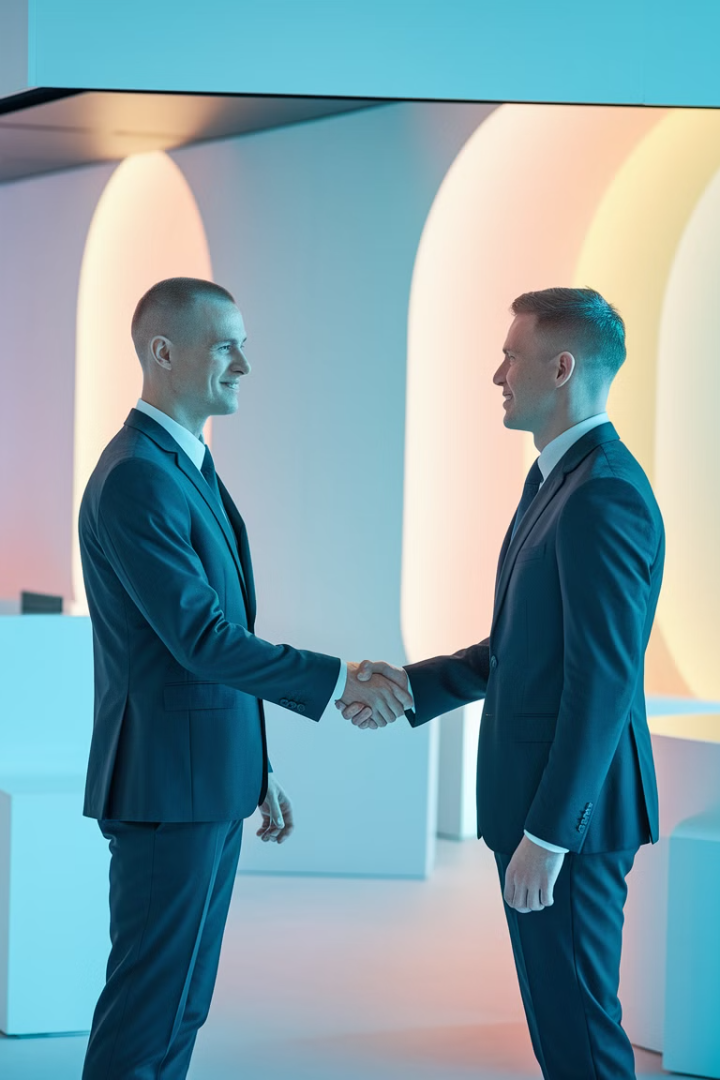 Maintain the Relationship Long-Term
1
2
Lasting Connection
Express Gratitude
Mentorship should evolve.
Show appreciation regularly.
3
Update on Progress
Keep mentor informed.
Recognize the Value of Mentorship
Enhance Skills
Broaden Perspective
Stay Connected
Mentoring enhances your leadership skills and abilities.
It helps you gain a broader perspective on industry trends.
Mentoring keeps you connected with emerging talent.
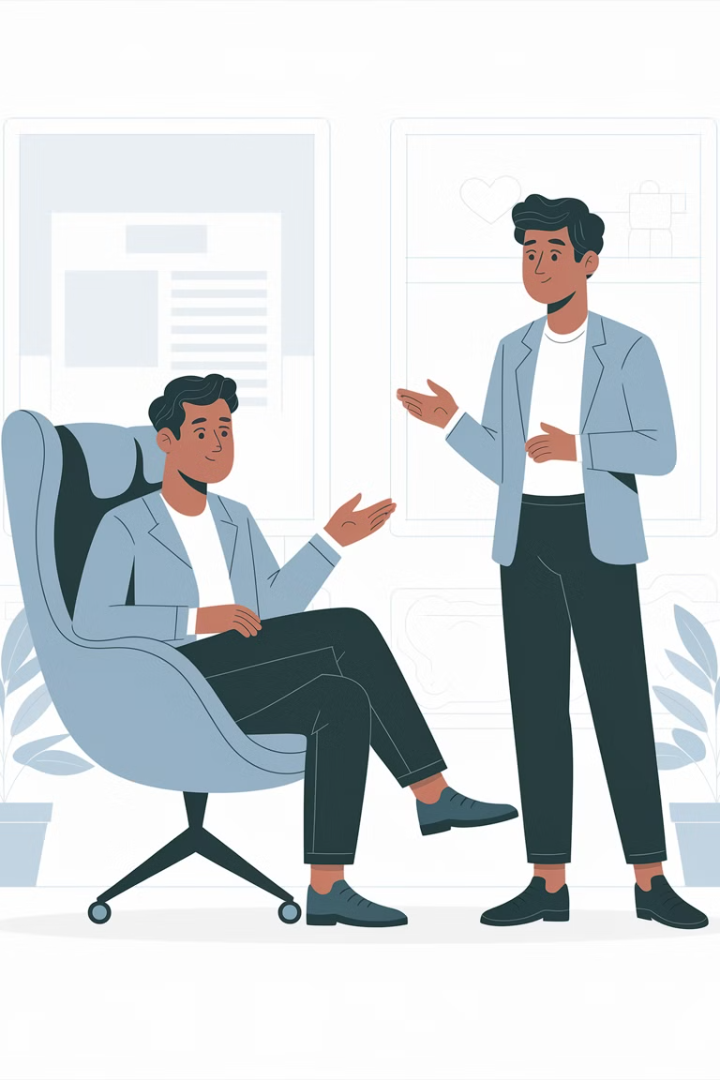 Identify Potential Mentees
Ambitious Professionals
Potential Showers
1
2
Look for talent within the organization.
Seek driven individuals.
Industry Groups
3
Engage in leadership programs.
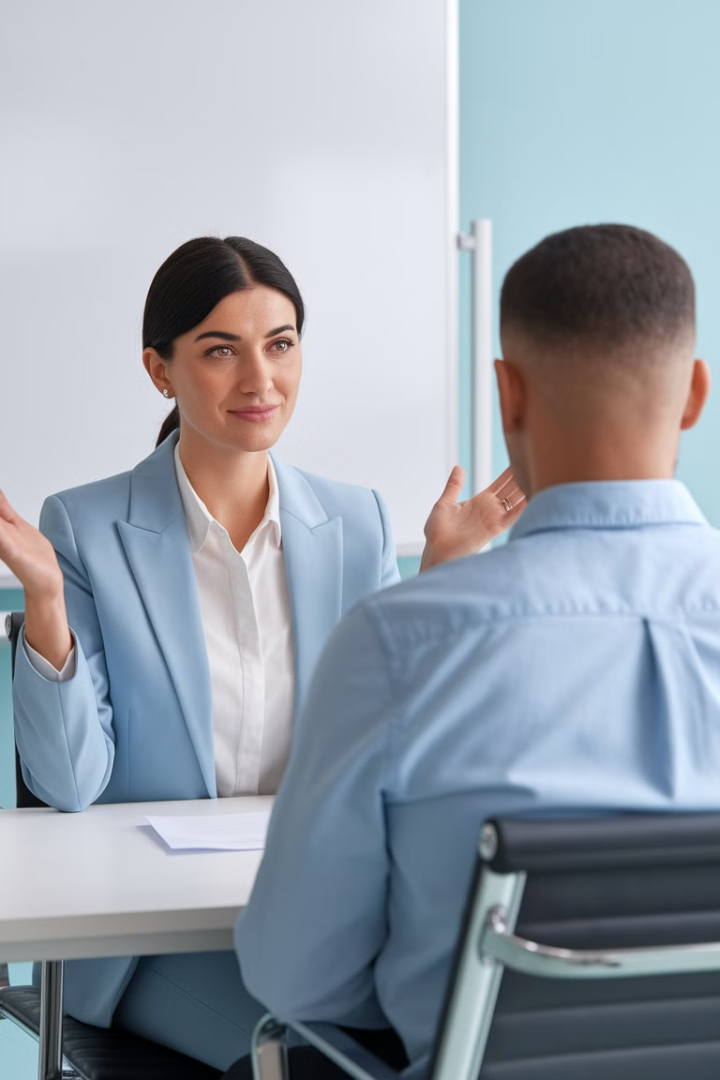 Set a Framework for Engagement
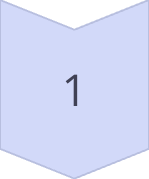 Time and Guidance
Clarify available time.
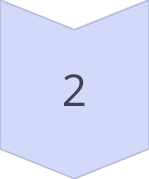 Establish Boundaries
Create structure.
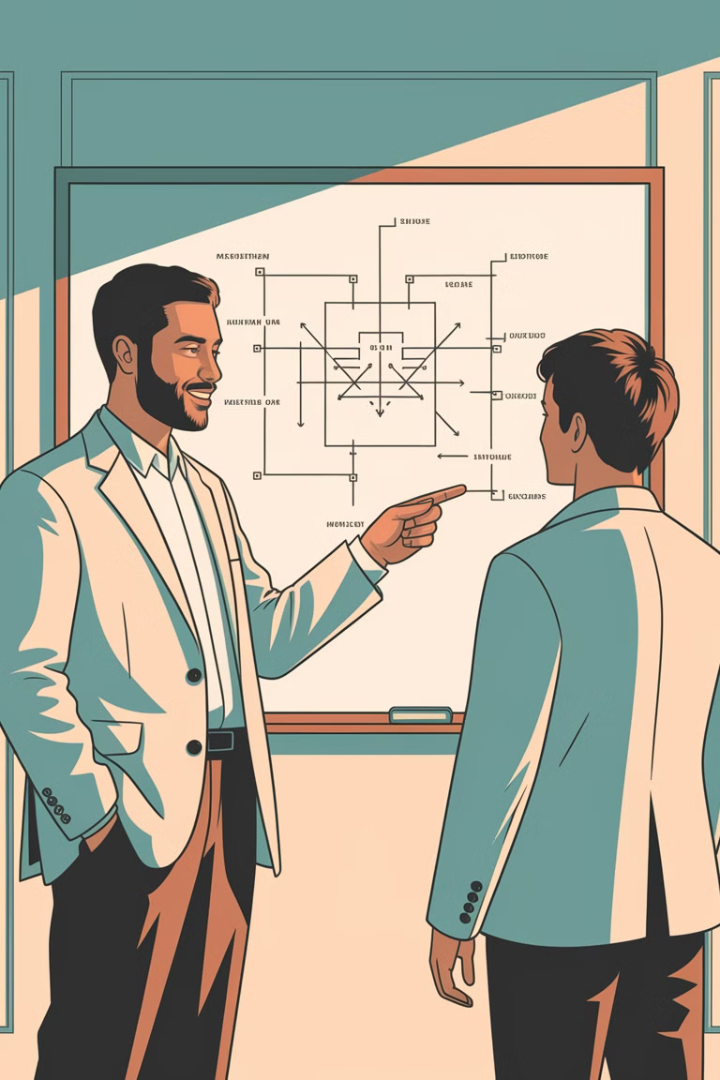 Foster Growth and Critical Thinking
Think Strategically
Problem-Solving
Encourage thinking.
Develop skills.
Navigate Challenges
Promote independence.
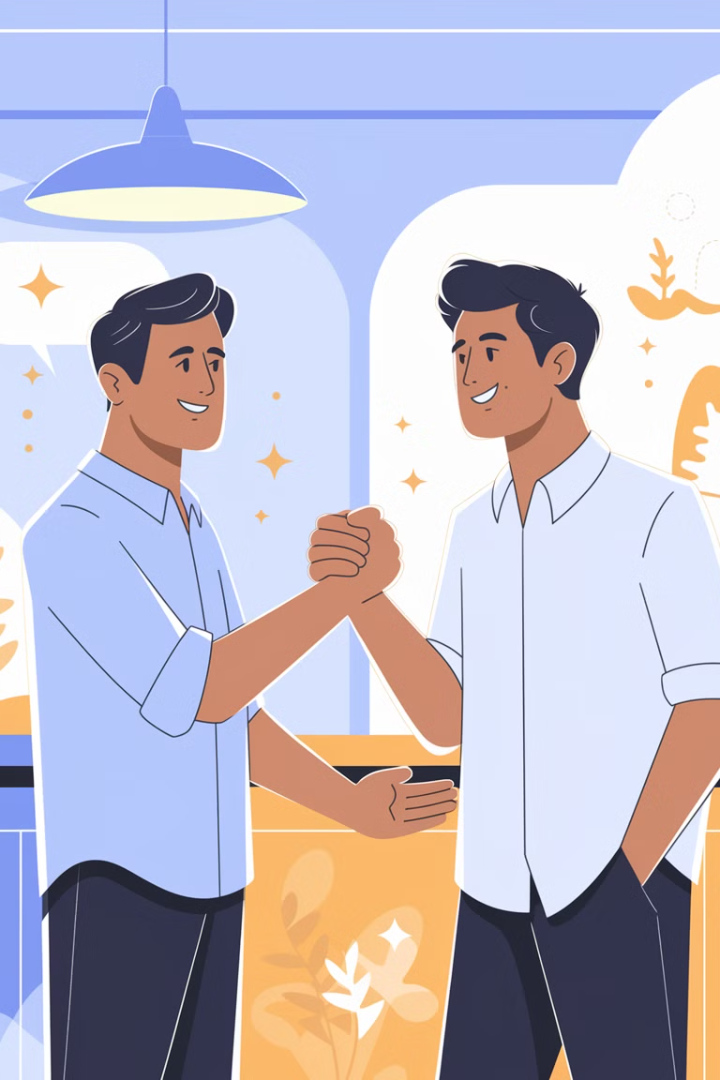 Celebrate Success and Encourage Pay-It-Forward
Recognize Achievements
1
Acknowledge progress.
Encourage Mentoring
2
Promote pay-it-forward.
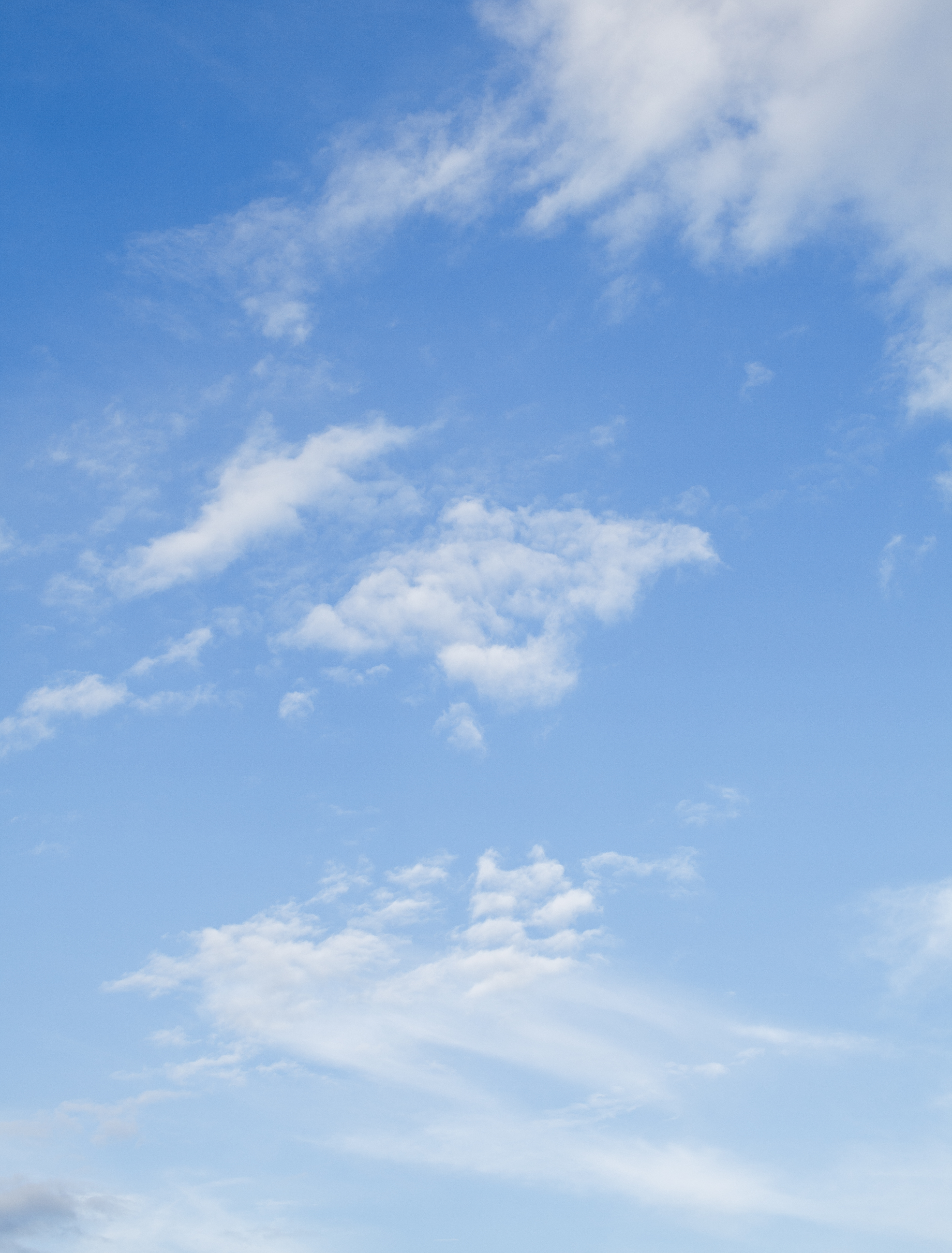 Final Thoughts
Mentorship is a powerful tool for career growth and leadership development. Finding the right mentor, nurturing a strong relationship, and eventually becoming a mentor yourself can be transformative for both personal and professional growth. Whether you’re seeking guidance or providing it, investing in mentorship is a step toward lasting leadership excellence.